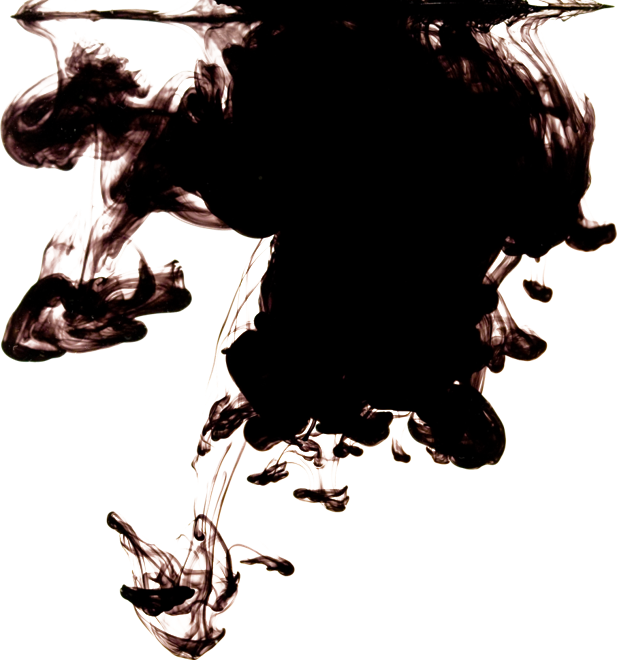 Built in shape, more than the heart
FREE
powerpoint  template
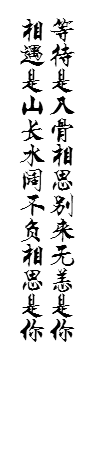 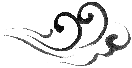 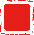 Printed
[Speaker Notes: Special font: Fang Zheng Yellow Grass, Hanyi Star Body Jane (Small Poem)]
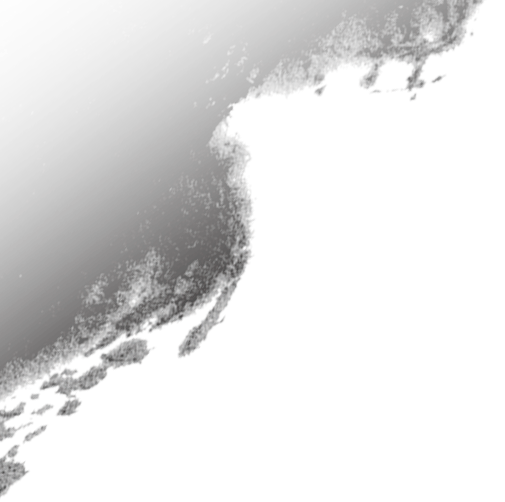 1
2
3
4
Click to add a title
Click to add a title
Click to add a title
Click to add a title
CONTENTS
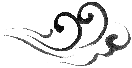 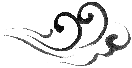 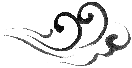 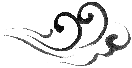 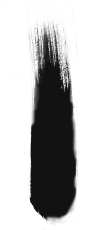 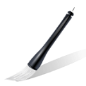 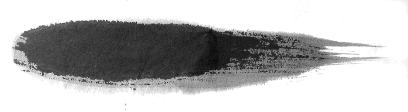 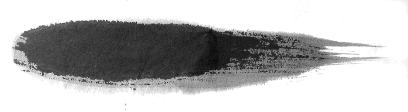 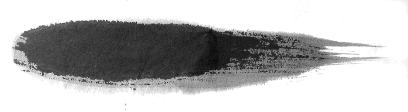 Click to add a title
Click to add a title
Click to add a title
Click to add a title
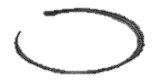 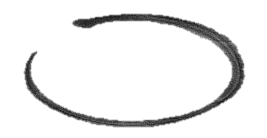 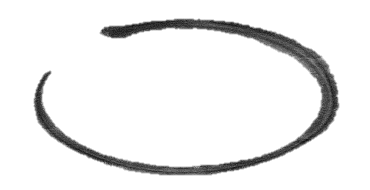 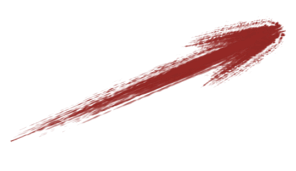 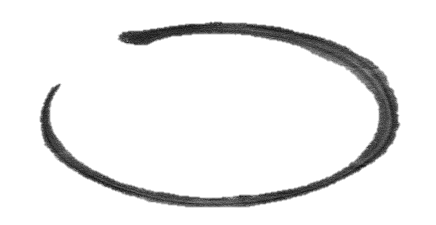 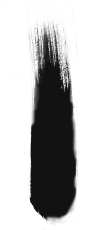 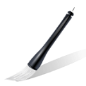 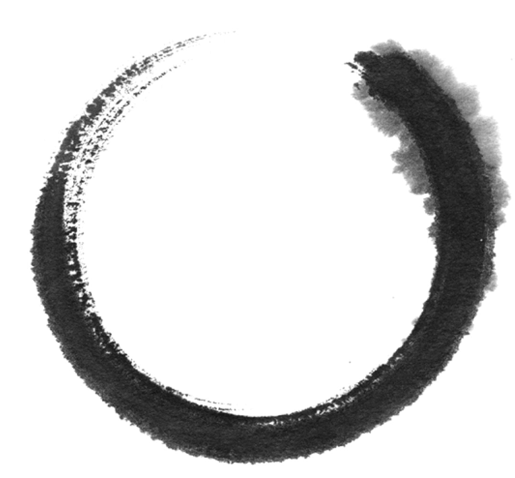 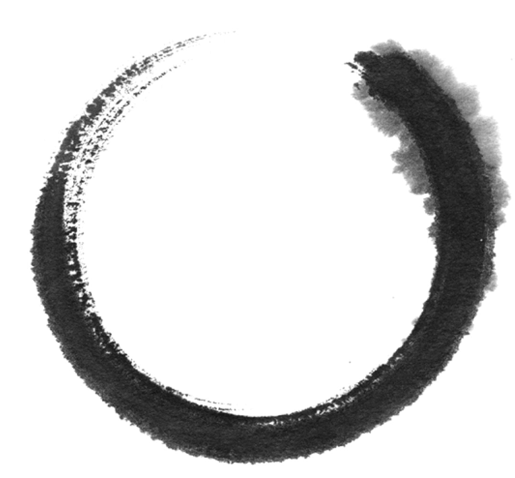 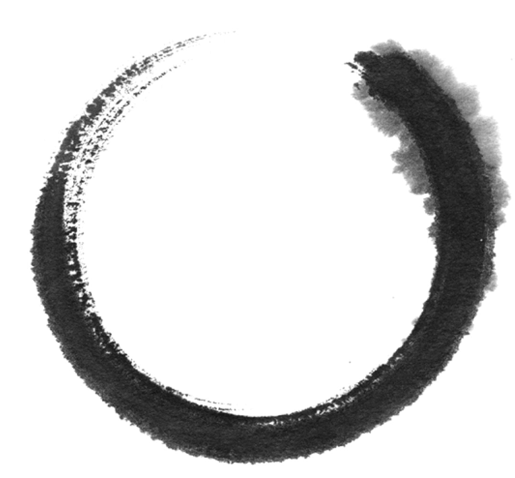 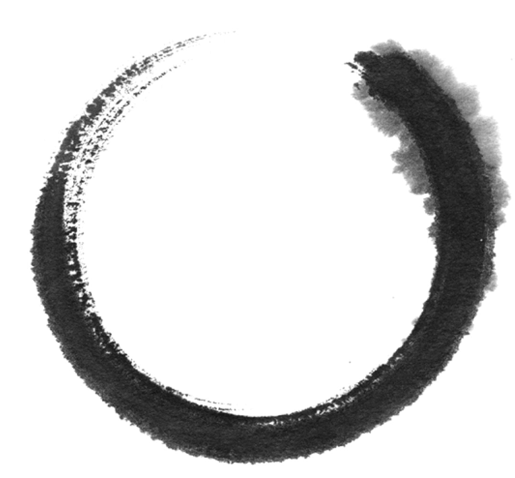 Click here to add a title
Add to
Title
Add to
Title
Add to
Title
Add to
Title
Click to edit the title
Click to edit the title
Click to edit the title
Click to edit the title
Click here to edit content and freely stretch the text box size to your needs
Click here to edit content and freely stretch the text box size to your needs
Click here to edit content and freely stretch the text box size to your needs
Click here to edit content and freely stretch the text box size to your needs
85%
73%
90%
78%
Click to edit the title
Click to edit the title
Click to edit the title
Click to edit the title
Click here to edit content and freely stretch the text box size to your needs
Click here to edit content and freely stretch the text box size to your needs
Click here to edit content and freely stretch the text box size to your needs
Click here to edit content and freely stretch the text box size to your needs
Click to edit the title
Click to edit the title
Click here to edit content and freely stretch the text box size to your needs
Click here to edit content and freely stretch the text box size to your needs
Click to edit the title
Click here to edit content and freely stretch the text box size to your needs
Click to edit the title
Click here to edit content and freely stretch the text box size to your needs
Click to edit the title
Click here to edit content and freely stretch the text box size to your needs
Click to edit the title
Click here to edit content and freely stretch the text box size to your needs
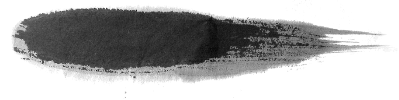 Click to add a title
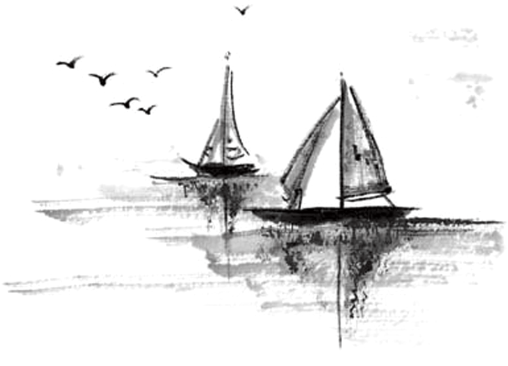 Click here to edit what you want, and it is recommended that you use Microsoft Yadark font for presentation, and that all graphic lines and their corresponding materials in this template are freely edited, color-changing, and replaced. For more instructions and works, please read the brochure at the end of the template.
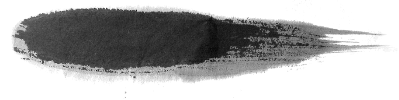 Click to add a title
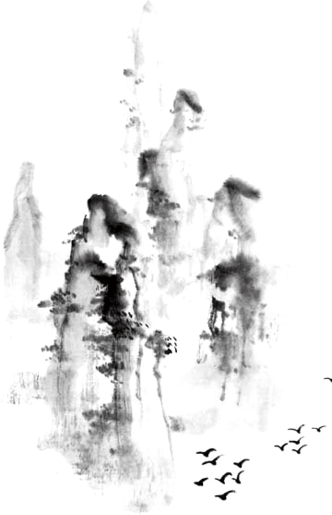 Click here to edit what you want, and it is recommended that you use Microsoft Yadark font for presentation, and that all graphic lines and their corresponding materials in this template are freely edited, color-changing, and replaced. For more instructions and works, please read the brochure at the end of the template.
Click to edit the title
Click here to edit content and freely stretch the text box size to your needs
Click to edit the title
Click here to edit content and freely stretch the text box size to your needs
Click here to edit content and freely stretch the text box size to your needs
Click to edit the title
Click here to edit content and freely stretch the text box size to your needs
edit the title
edit the title
edit the title
Click here to edit content
Click here to edit content
Click here to edit content
Keywords
Keywords
Click here to edit content and freely stretch the text box size to your needs
Click here to edit content and freely stretch the text box size to your needs
edit the title
edit the title
edit the title
Click here to edit content
Click here to edit content
Click here to edit content
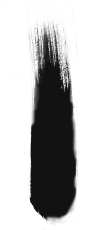 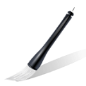 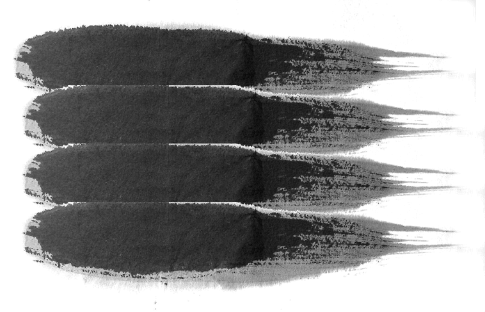 Click to add a title

Click to add a title

Click to add a title

Click to add a title
Click here to add a title
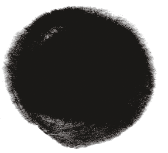 Add Title
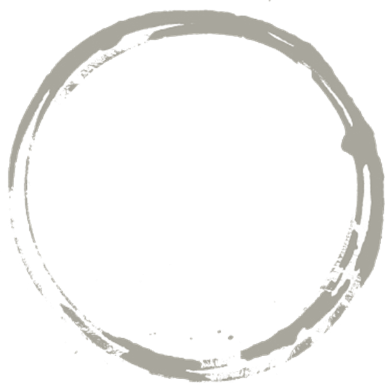 Click to add content
Click to add content
Click to add content
Click to add content
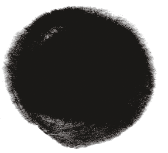 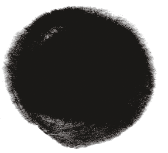 Add Title
Add 
Title
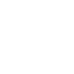 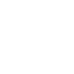 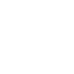 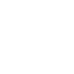 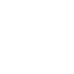 Click to edit the title
Click to edit the title
Click to edit the title
Click to edit the title
Click to edit the title
Click here to edit content
Click here to edit content
Click here to edit content
Click here to edit content
Click here to edit content
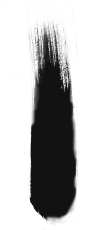 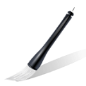 Click here to add a title
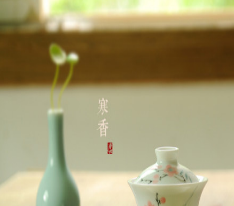 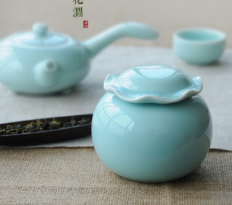 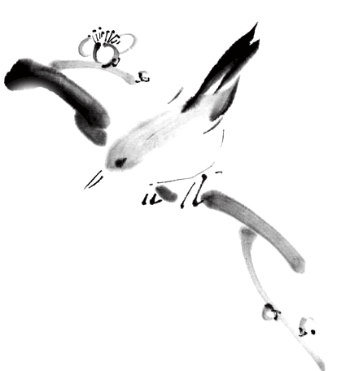 Click here to edit what you want, and it is recommended that you use Microsoft Yadark font for presentation, and that all graphic lines and their corresponding materials in this template are freely edited, color-changing, and replaced. For more instructions and works, please read the brochure at the end of the template.
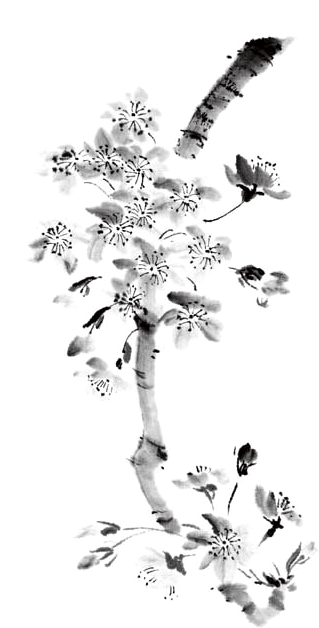 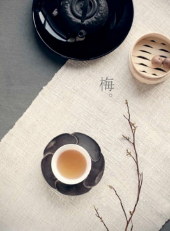 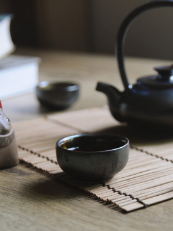 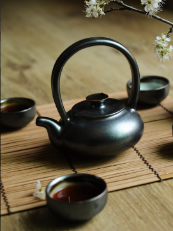 Click here to edit what you want, and it is recommended that you use Microsoft Yadark font for presentation, and that all graphic lines and their corresponding materials in this template are freely edited, color-changing, and replaced. For more instructions and works, please read the brochure at the end of the template.
2030
2035
2025
2015
2020
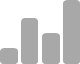 edit the title
edit the title
edit the title
edit the title
edit the title
Click here to edit content
Click here to edit content
Click here to edit content
Click here to edit content
Click here to edit content
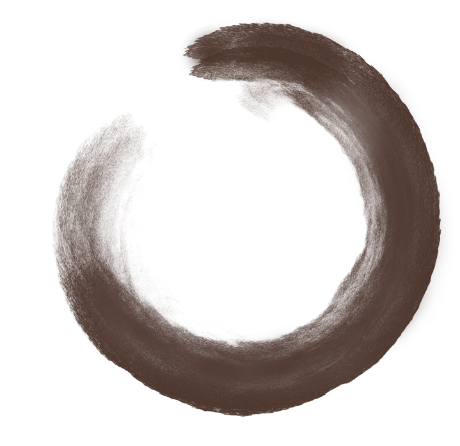 Click here to edit what you want, and it is recommended that you use Microsoft Yadark font for presentation, and that all graphic lines and their corresponding materials in this template are freely edited, color-changing, and replaced. For more instructions and works, please read the brochure at the end of the template.
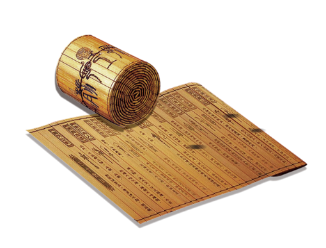 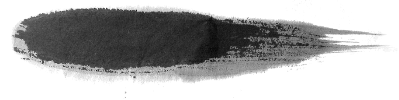 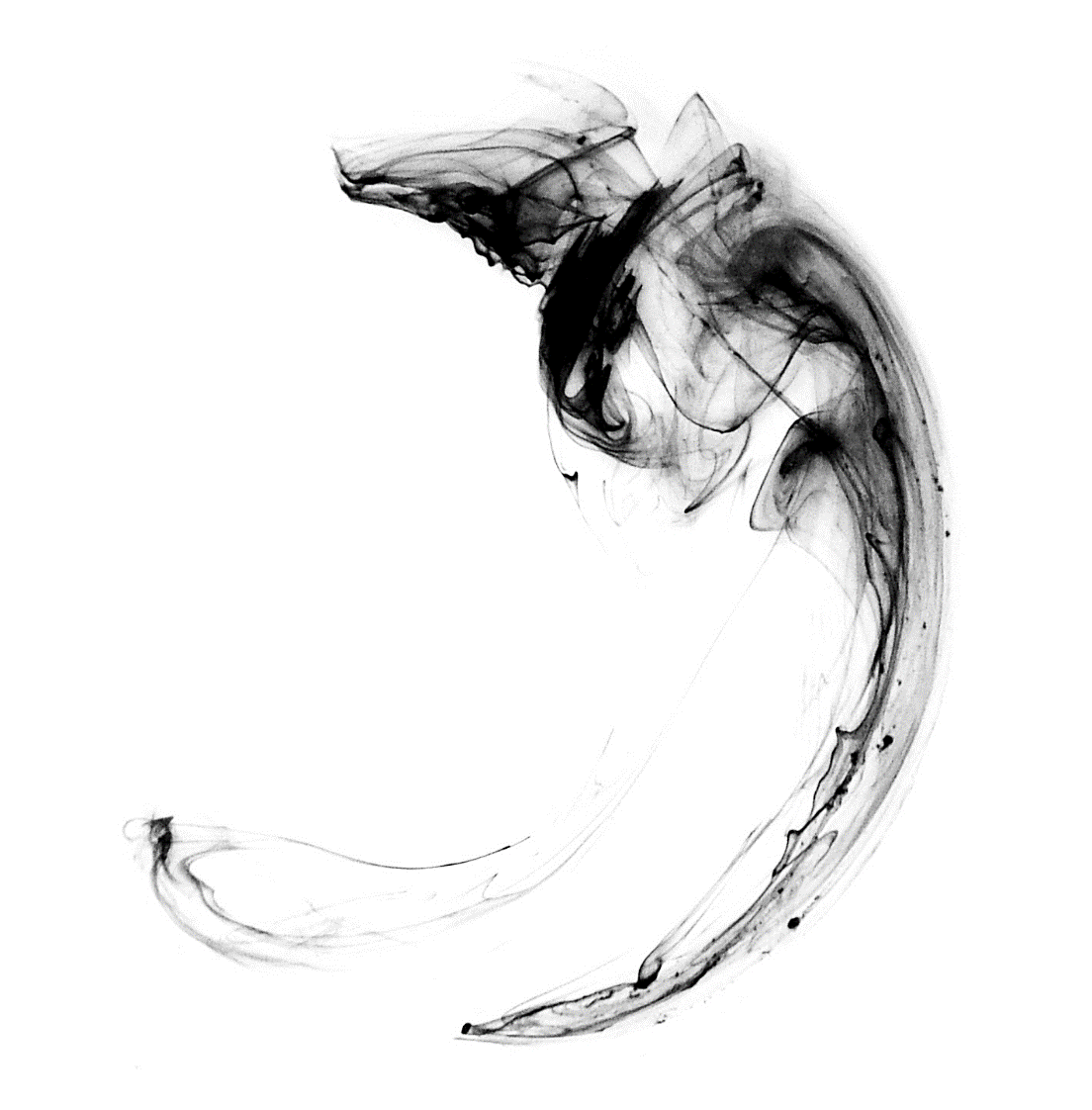 Click to add a title
Click here to edit what you want, and it is recommended that you use Microsoft Yadark font for presentation, and that all graphic lines and their corresponding materials in this template are freely edited, color-changing, and replaced. For more instructions and works, please read the brochure at the end of the template.
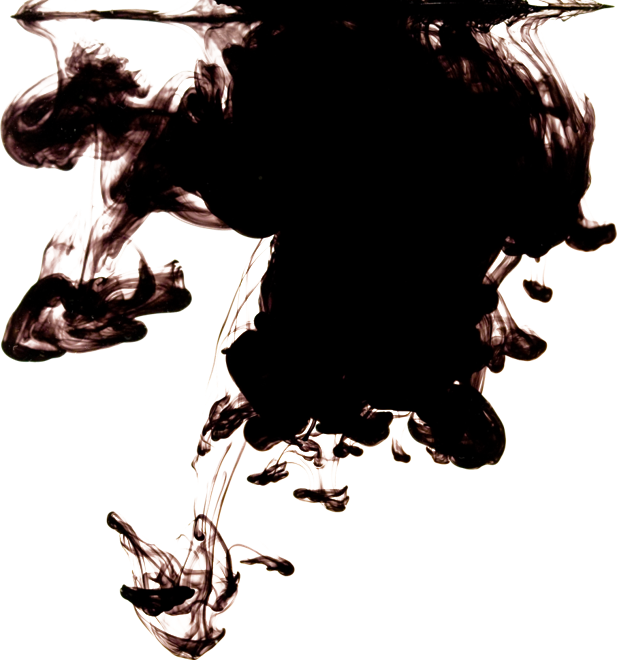 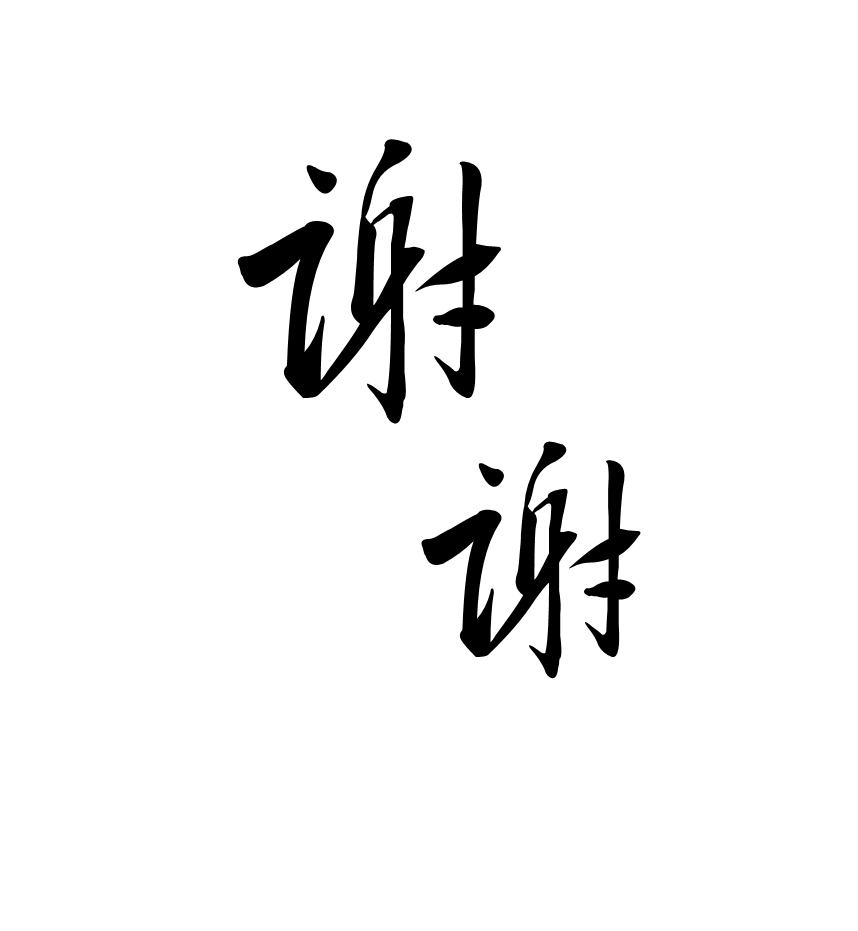 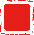 Printed
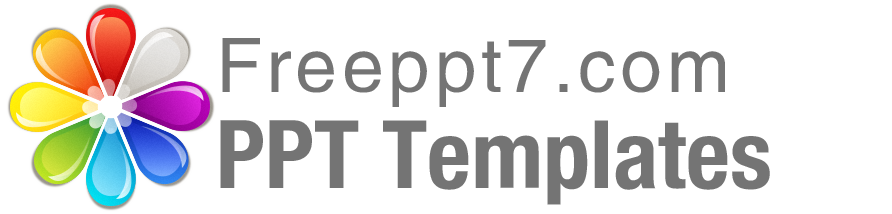 Best PPT templates for free download
https://www.freeppt7.com
[Speaker Notes: Template from：https://www.freeppt7.com]